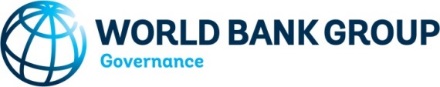 XXVIII Congresso dos Tribunais de Contas do Brasil
Painel 4
Visão do Banco Mundial
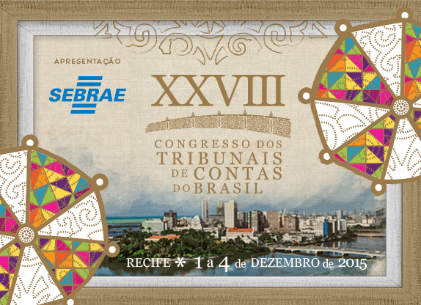 Recife, Dezembro 1-4, 2015
Susana Amaral
Especialista Senior em Gerenciamento FinanceiroMobilização e Gestão de Recursos Públicos
Grupo de Prática Global de Governança
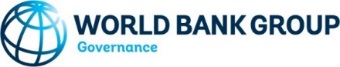 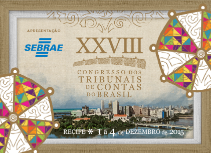 O mundo em 2030:
Diminuir a pobreza extrema para menos de 3% da população vivendo com menos de US$1,25 por dia

 Estimular a Prosperidade Compartilhada com os 40% mais pobres
ASA
LENDING
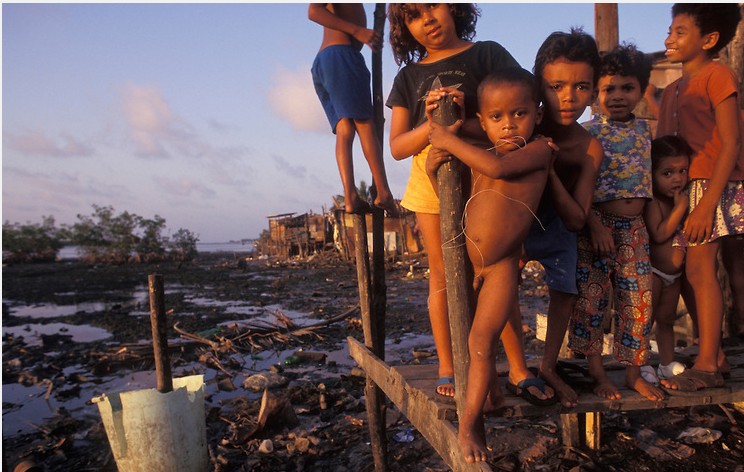 Active Projects or
84
300+ products in  knowledge Program
$3.87 B
More than 150 active projects in other GPs are over 20% dedicated to Governance Components
FIDUCIARY
“Injustiça em qualquer lugar é uma ameaça à justiça em todo lugar” – M.L King
2
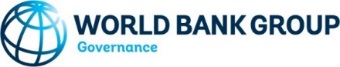 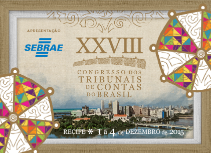 O que temos feito para atingir esses objetivos?
Utilizar sistemas nacionais públicos

Normas, leis, regulamentos

Sistemas de Administração Financeira

Instituições Superiores de Fiscalização
ASA
LENDING
Active Projects or
84
300+ products in  knowledge Program
$3.87 B
More than 150 active projects in other GPs are over 20% dedicated to Governance Components
FIDUCIARY
Governance Practice Staff provide fiduciary support to over 2,600 projects in the World Bank Portfolio
3
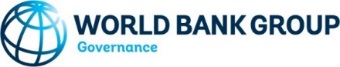 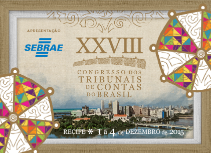 Auditando projetos Banco Mundial: 
as
Avaliação dos Tribunais de Contas

SAI-PMF 

MMD-QATC
ASA
LENDING
Active Projects or
84
300+ products in  knowledge Program
$3.87 B
More than 150 active projects in other GPs are over 20% dedicated to Governance Components
FIDUCIARY
Governance Practice Staff provide fiduciary support to over 2,600 projects in the World Bank Portfolio
4
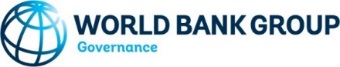 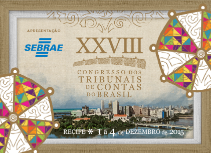 Breve comparação das duas metodologias 
 O MMD-QATC em relação ao SAI-PMF
ASA
LENDING
75%  adere integralmente
 
5% adere parcialmente
 
5% não é aplicável
 
15% omissos.



Active Projects or
84
300+ products in  knowledge Program
$
More than 150 active projects in other GPs are over 20% dedicated to Governance Components
Y
Governance Practice Staff provide fiduciary support to over 2,600 projects in the World Bank Portfolio
5
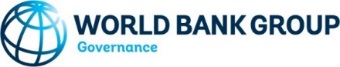 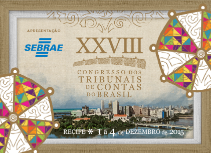 Informações adicionais
ASA
Avaliação sobre o indicador de auditoria financeira  
Avaliação de Gestão de Ativos
Importância dos provedores/doadores internacionais para o fortalecimento da instituição, incluindo lições aprendidas.
Participaç!ao de diferentes setores da sociedade civil,  incluindo a academia.
LENDING
Active Projects or
84
300+ products in  knowledge Program
$3.87 B
More than 150 active projects in other GPs are over 20% dedicated to Governance Components
FIDUCIARY
Governance Practice Staff provide fiduciary support to over 2,600 projects in the World Bank Portfolio
6
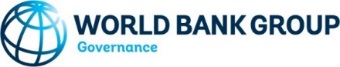 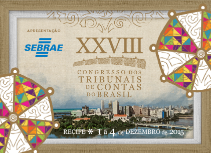 Importância e O que temos feito
Plano de ação
Treinamentos 
Inclusão componente assistênca Técnica em projetos investimentos estaduais
ASA
LENDING
Active Projects or
84
300+ products in  knowledge Program
$3.87 B
More than 150 active projects in other GPs are over 20% dedicated to Governance Components
FIDUCIARY
Governance Practice Staff provide fiduciary support to over 2,600 projects in the World Bank Portfolio
7
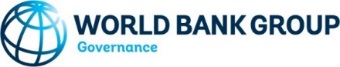 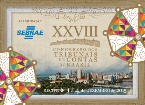 Vantagens Auditar Projetos Banco Mundial
Melhoria gestão de programas,  diminuição e prevenção de erros em todo o processo de execução orçamentária, entre tantos outros.
 
Contratar consultores para estudos, implantação de sistemas, treinamento de auditores internos, Compras de alguns bens.
NDING
More than 150 active projects in other GPs are over 20% dedicated to Governance Components
FIDUCIARY
8
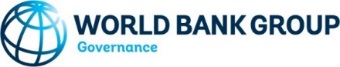 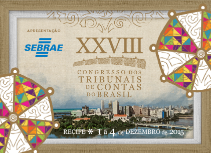 “NÃO AGIMOS CORRETAMENTE PORQUE TEMOS VIRTUDES OU EXCELÊNCIA, MAS OBTEMOS ISSO AO AGIRMOS CORRETAMENTE” - Aristóteles
ASA
LENDING
Active Projects or
84
300+ products in  knowledge Program
$3.87 B
More than 150 active projects in other GPs are over 20% dedicated to Governance Components
FIDUCIARY
Governance Practice Staff provide fiduciary support to over 2,600 projects in the World Bank Portfolio
9
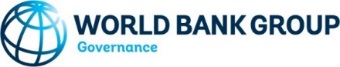 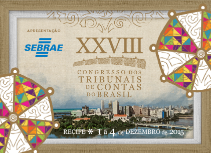 MUITO OBRIGADA
ASA
LENDING
Active Projects or
84
300+ products in  knowledge Program
$3.87 B
More than 150 active projects in other GPs are over 20% dedicated to Governance Components
FIDUCIARY
Governance Practice Staff provide fiduciary support to over 2,600 projects in the World Bank Portfolio
10